Matrix Operations
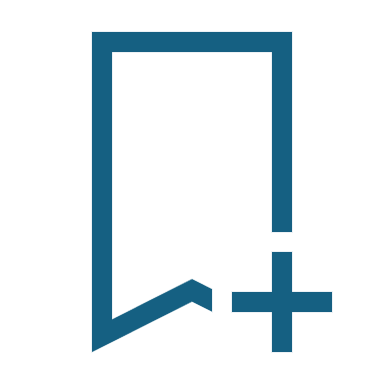 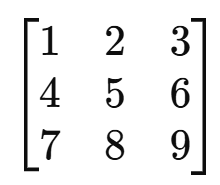 Damian Gordon
Matrix Operations
What is a Matrix?
Matrix Operations
What is a Matrix?

A Matrix is simple, it’s just a grid of numbers.
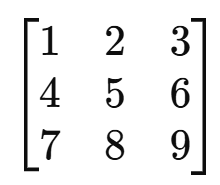 Matrix Operations
What is a Matrix?

It’s like a game of X’s and O’s, but with numbers.
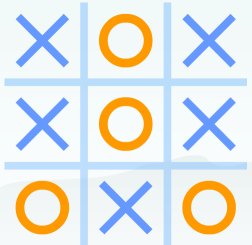 Matrix Operations
What is a Matrix?

Working with matrices is like playing a game, you have to follow the rules of the game.
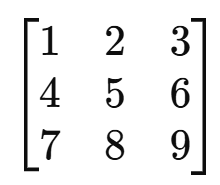 Matrix Operations
Why do we use Matrices?
Matrix Operations
Why do we use Matrices?

To solve simultaneous equations !!!
Matrix Operations
Simultaneous equations:

5x - 2y = 16
7x + 6y = -4
Matrix Operations
Simultaneous equations:

5x - 2y = 16
7x + 6y = -4
16

-4
5   -2

7    6
x

y
=
Matrix Addition
Matrix Addition
a+e   b+f

c+g   d+h
a   b

c   d
e   f

g   h
+
=
Matrix Addition
a+e   b+f

c+g   d+h
a   b

c   d
e   f

g   h
+
=
9   8

14   9
5   2

11   6
4   6

3   5
=
+
Matrix Subtraction
Matrix Subtraction
a-e   b-f

c-g   d-h
a   b

c   d
e   f

g   h
_
=
Matrix Subtraction
a-e   b-f

c-g   d-h
a   b

c   d
e   f

g   h
_
=
1   -4

 8    1
5   2

11   6
4   6

3   5
_
=
Matrix Convolution
Matrix Convolution
a   b

c   d
e   f

g   h
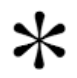 Matrix Convolution
a   b

c   d
e   f

g   h
axe   bxf
cxg  dxh
=
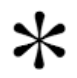 Matrix Convolution
axe + bxf 
+ 
cxg + dxh
a   b

c   d
e   f

g   h
axe   bxf
cxg  dxh
=
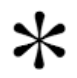 Matrix Convolution
axe + bxf 
+ 
cxg + dxh
a   b

c   d
e   f

g   h
axe   bxf
cxg  dxh
=
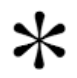 20  12

 33   30
5   2

11   6
4   6

3   5
=
95
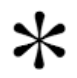 Matrix Convolution
axe + bxf 
+ 
cxg + dxh
a   b

c   d
e   f

g   h
axe   bxf
cxg  dxh
=
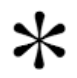 0  0

 11   0
5   2

11   6
0   0

1   0
=
11
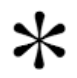 Matrix Convolution
axe + bxf 
+ 
cxg + dxh
a   b

c   d
e   f

g   h
axe   bxf
cxg  dxh
=
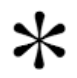 0  0

 11   6
5   2

11   6
0   0

1   1
=
17
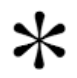 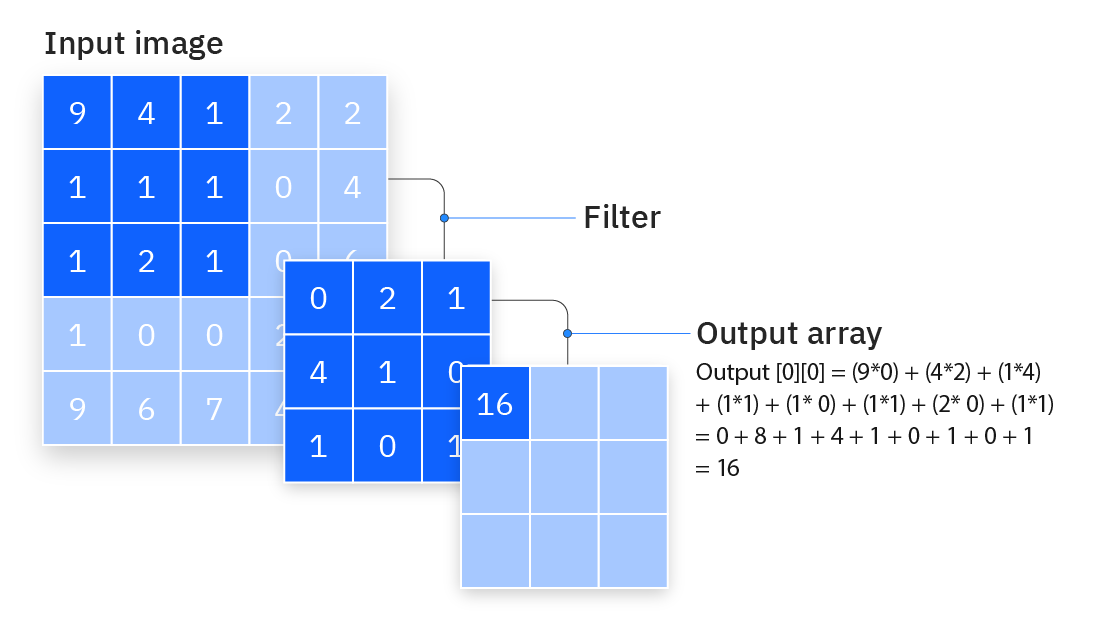 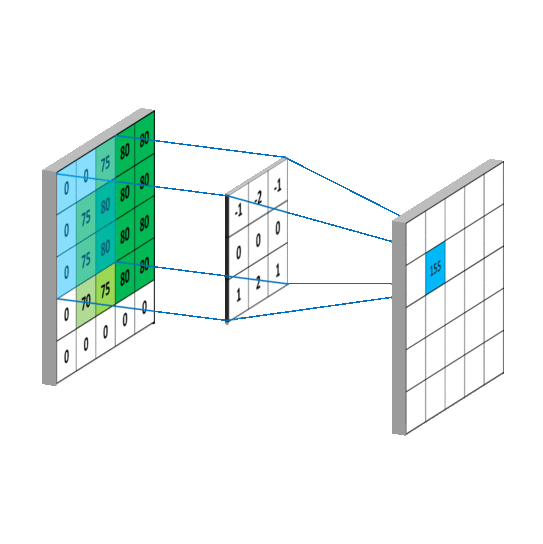 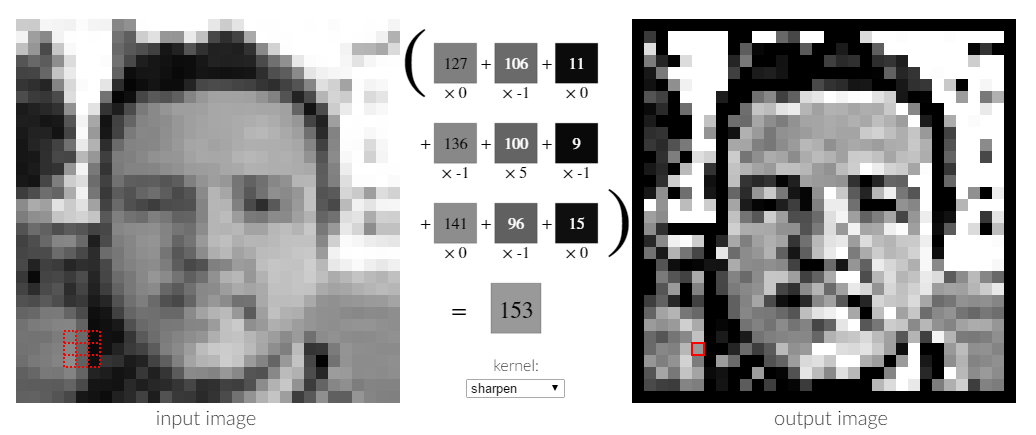 Matrix Multiplication
Matrix Multiplication
a   b

c   d
e   f

g   h
???             ???  

???             ???
=
X
Matrix Multiplication
a   b

c   d
e   f

g   h
???             ???  

???             ???
=
X
Matrix Multiplication
a   b

c   d
e   f

g   h
???             ???  

???             ???
=
X
Matrix Multiplication
a   b

c   d
e   f

g   h
???             ???  

???             ???
=
X
Matrix Multiplication
a   b

c   d
e   f

g   h
???             ???  

???             ???
=
X
Matrix Multiplication
a   b

c   d
e   f

g   h
(axe)           ???  

???             ???
=
X
Matrix Multiplication
a   b

c   d
e   f

g   h
(axe)+(bxg)         ???  

???             ???
=
X
Matrix Multiplication
a   b

c   d
e   f

g   h
(axe)+(bxg)         ???  

???             ???
=
X
Matrix Multiplication
a   b

c   d
e   f

g   h
(axe)+(bxg)         ???  

???             ???
=
X
Matrix Multiplication
a   b

c   d
e   f

g   h
(axe)+(bxg)         ???  

???             ???
=
X
Matrix Multiplication
a   b

c   d
e   f

g   h
(axe)+(bxg)         ???  

???             ???
=
X
Matrix Multiplication
a   b

c   d
e   f

g   h
(axe)+(bxg)         ???  

???             ???
=
X
Matrix Multiplication
a   b

c   d
e   f

g   h
(axe)+(bxg)        (axf)  

???             ???
=
X
Matrix Multiplication
a   b

c   d
e   f

g   h
(axe)+(bxg)   (axf)+(bxh)  

???             ???
=
X
Matrix Multiplication
a   b

c   d
e   f

g   h
(axe)+(bxg)   (axf)+(bxh)  

???             ???
=
X
Matrix Multiplication
a   b

c   d
e   f

g   h
(axe)+(bxg)   (axf)+(bxh)  

???             ???
=
X
Matrix Multiplication
a   b

c   d
e   f

g   h
(axe)+(bxg)   (axf)+(bxh)  

???             ???
=
X
Matrix Multiplication
a   b

c   d
e   f

g   h
(axe)+(bxg)   (axf)+(bxh)  

???             ???
=
X
Matrix Multiplication
a   b

c   d
e   f

g   h
(axe)+(bxg)   (axf)+(bxh)  

???             ???
=
X
Matrix Multiplication
a   b

c   d
e   f

g   h
(axe)+(bxg)   (axf)+(bxh)  

(cxe)             ???
=
X
Matrix Multiplication
a   b

c   d
e   f

g   h
(axe)+(bxg)   (axf)+(bxh)      

(cxe)+(dxg)        ???
=
X
Matrix Multiplication
a   b

c   d
e   f

g   h
(axe)+(bxg)   (axf)+(bxh)      

(cxe)+(dxg)        ???
=
X
Matrix Multiplication
a   b

c   d
e   f

g   h
(axe)+(bxg)   (axf)+(bxh)      

(cxe)+(dxg)        ???
=
X
Matrix Multiplication
a   b

c   d
e   f

g   h
(axe)+(bxg)   (axf)+(bxh)      

(cxe)+(dxg)        ???
=
X
Matrix Multiplication
a   b

c   d
e   f

g   h
(axe)+(bxg)   (axf)+(bxh)      

(cxe)+(dxg)        ???
=
X
Matrix Multiplication
a   b

c   d
e   f

g   h
(axe)+(bxg)   (axf)+(bxh)      

(cxe)+(dxg)        ???
=
X
Matrix Multiplication
a   b

c   d
e   f

g   h
(axe)+(bxg)   (axf)+(bxh)      

(cxe)+(dxg)       (cxf)
=
X
Matrix Multiplication
a   b

c   d
e   f

g   h
(axe)+(bxg)   (axf)+(bxh)      

(cxe)+(dxg)   (cxf)+(dxh)
=
X
Matrix Multiplication
a   b

c   d
e   f

g   h
(axe)+(bxg)   (axf)+(bxh)   

(cxe)+(dxg)   (cxf)+(dxh)
=
X
Matrix Multiplication
a   b

c   d
e   f

g   h
(axe)+(bxg)   (axf)+(bxh)   

(cxe)+(dxg)   (cxf)+(dxh)
=
X
5   2

11   6
4   6

3   5
X
Matrix Multiplication
a   b

c   d
e   f

g   h
(axe)+(bxg)   (axf)+(bxh)   

(cxe)+(dxg)   (cxf)+(dxh)
=
X
5   2

11   6
4   6

3   5
5x4+2x3   5x6+2x5

11x4+6x3   11x6+6x5
=
X
Matrix Multiplication
a   b

c   d
e   f

g   h
(axe)+(bxg)   (axf)+(bxh)   

(cxe)+(dxg)   (cxf)+(dxh)
=
X
20+6   30+10

44+18   66+30
5   2

11   6
4   6

3   5
=
X
Matrix Multiplication
a   b

c   d
e   f

g   h
(axe)+(bxg)   (axf)+(bxh)   

(cxe)+(dxg)   (cxf)+(dxh)
=
X
26   40

62   96
5   2

11   6
4   6

3   5
=
X